Instructions

The ads have content, font that align to TI Brand.

There are areas in each ad with  the Myriad Pro font to align with TI Brand, here you can add your club contact info or other content. 

Use your mouse and group the graphic and the new text box, right click and save picture. 
Or file>export, as .png or ,jpeg

Its that easy. 
News@D57tm.org
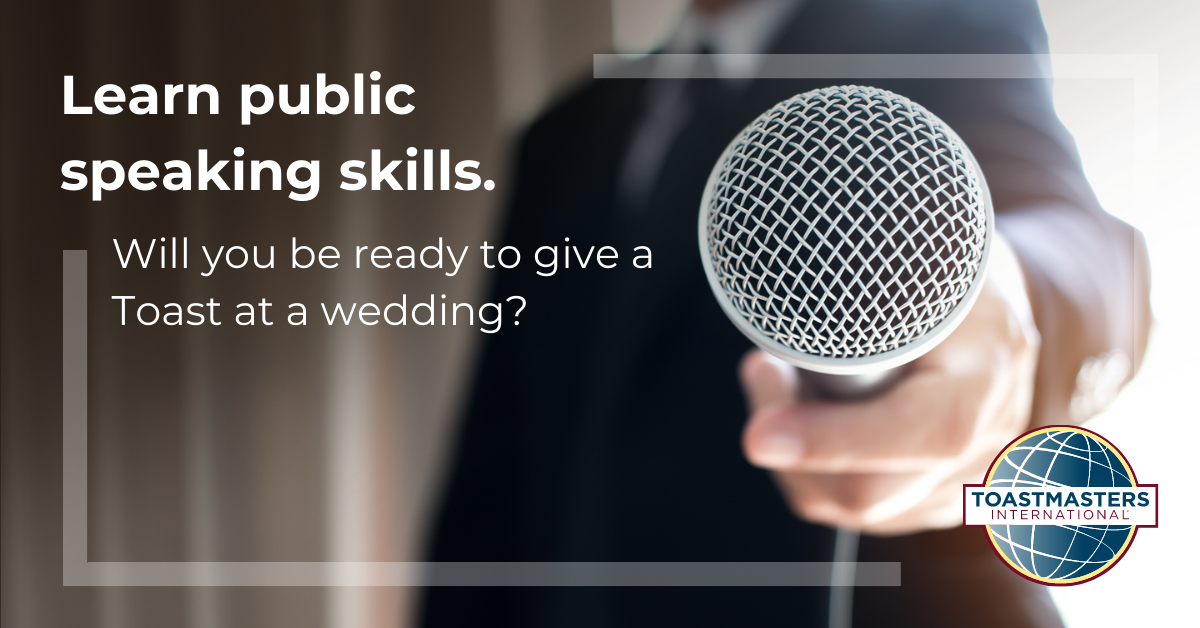 We can help! Contact ( our club) at
Email
URL:
Sample ad
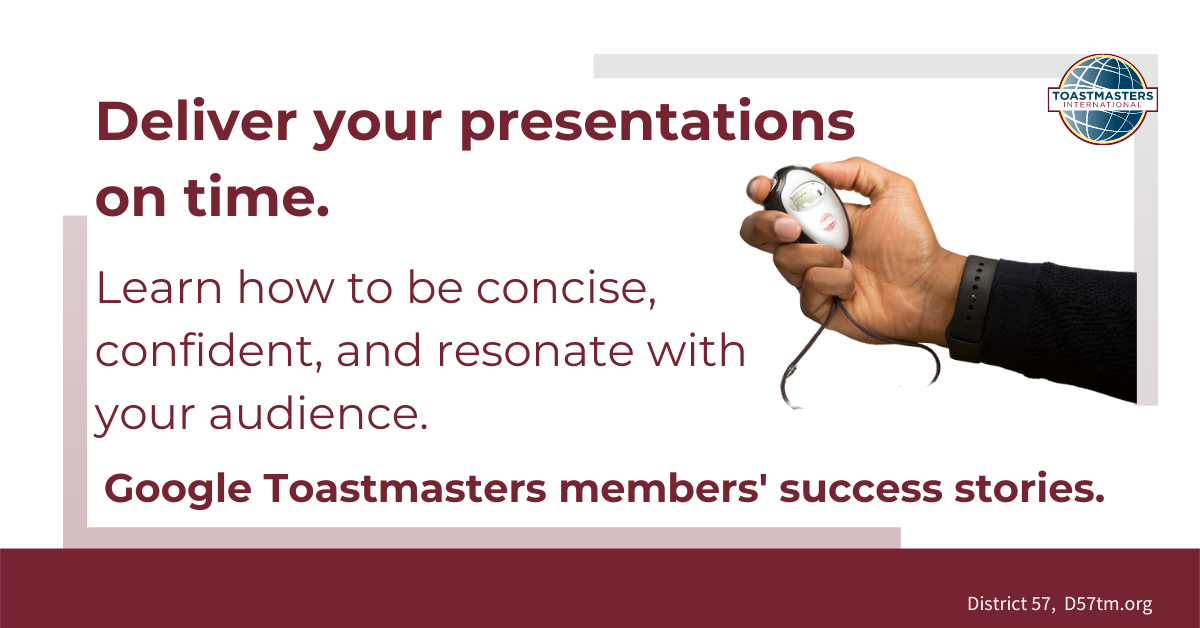 Find the confidence by visiting our club, Talk and Thrive.
Contact us at TalkandThrive@kp.org  to learn more.
Find the confidence by visiting our club, (Club name)
Contact us at (email/URL)  to learn more.
Find the confidence by visiting our club, (Club name)
Contact us at (email/URL)  to learn more.
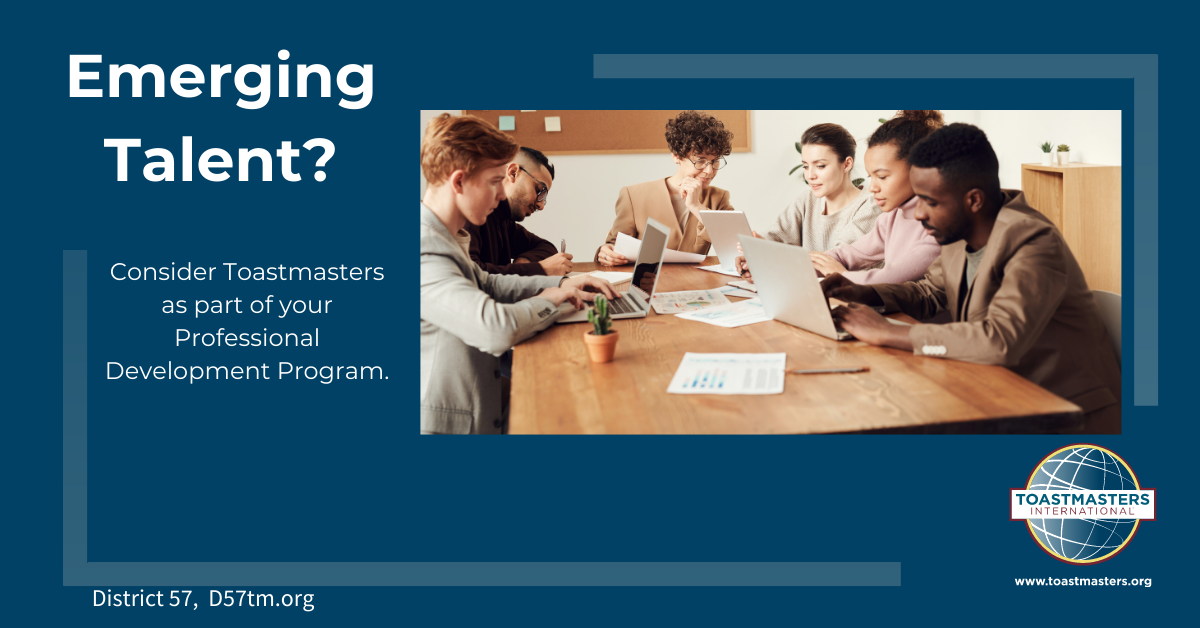 Find the confidence by visiting our club, (Club name)
Contact us at (email/URL)  to learn more.
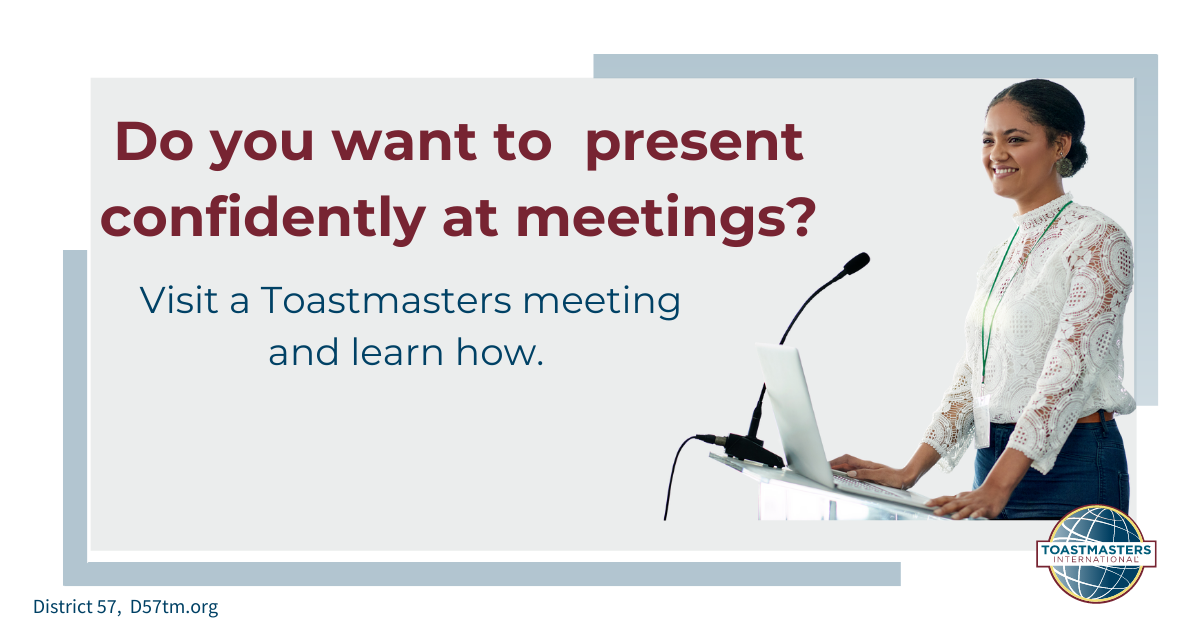 Find the confidence by visiting our club, (Club name)
Contact us at (email/URL)  to learn more.
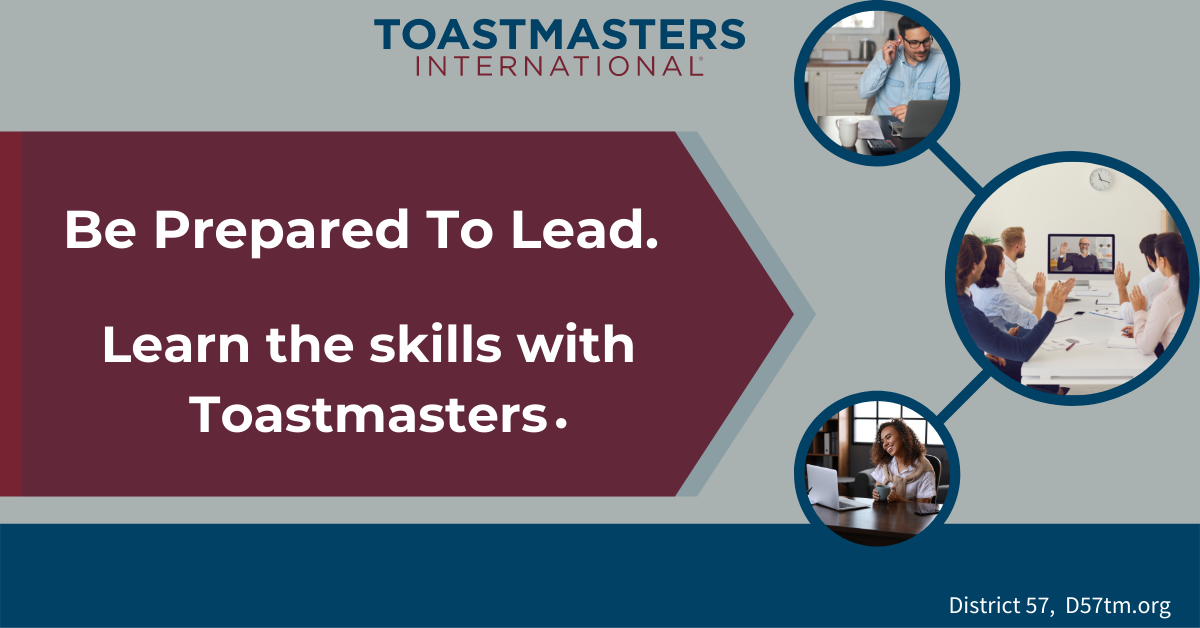 Find the confidence by visiting our club, (CLUB NAME)
Contact us at (Email ) to learn more.
Find the confidence by visiting our club, (Club name)
Contact us at (email/URL)  to learn more.
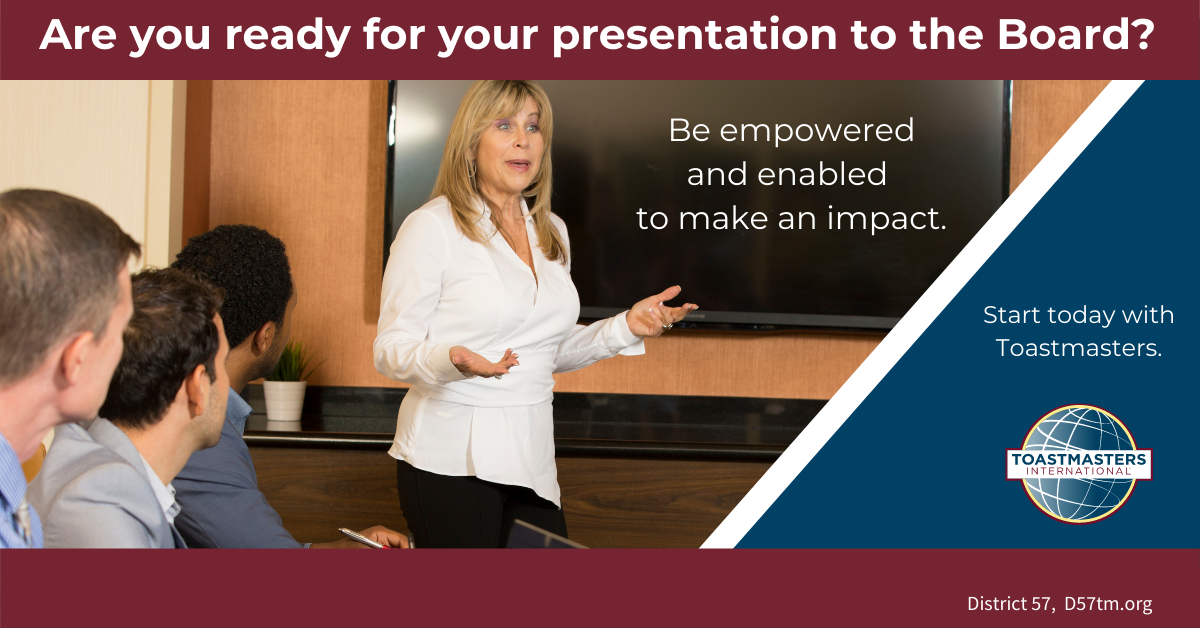 Find the confidence by visiting our club, (CLUB NAME)
Contact us at (Email ) to learn more.
Find the confidence by visiting our club, (Club name)
Contact us at (email/URL)  to learn more.
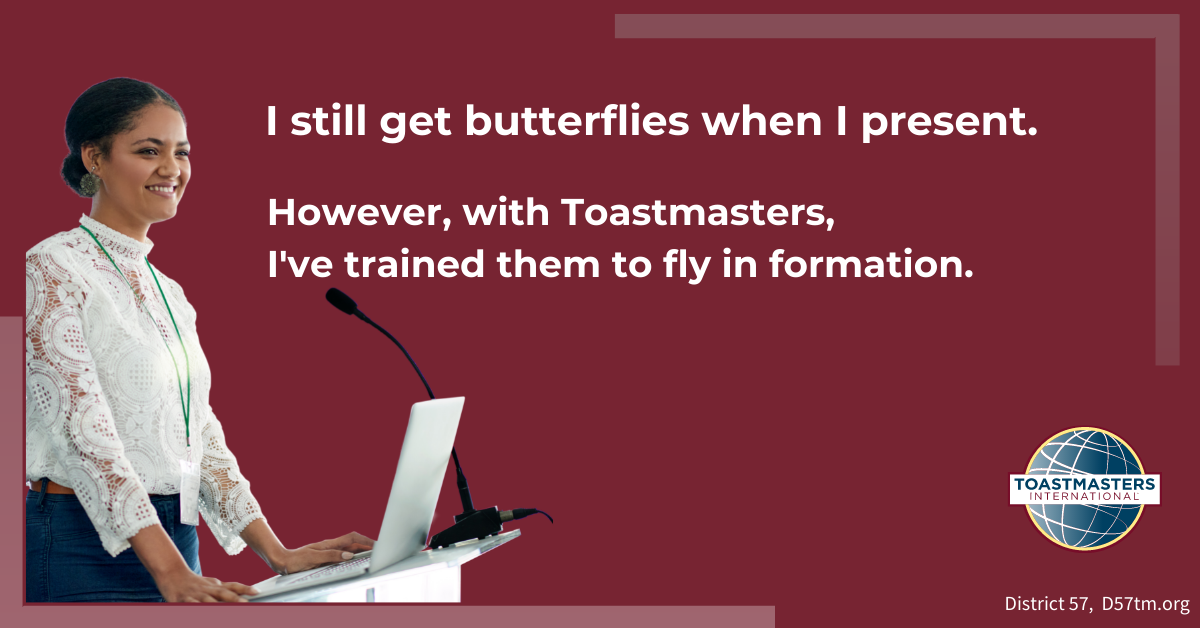 Find the confidence by visiting our club, (Club name)
Contact us at (email/URL)  to learn more.
Advance your team by visiting our club, (CLUB NAME)
Contact us at (Email ) to learn more.
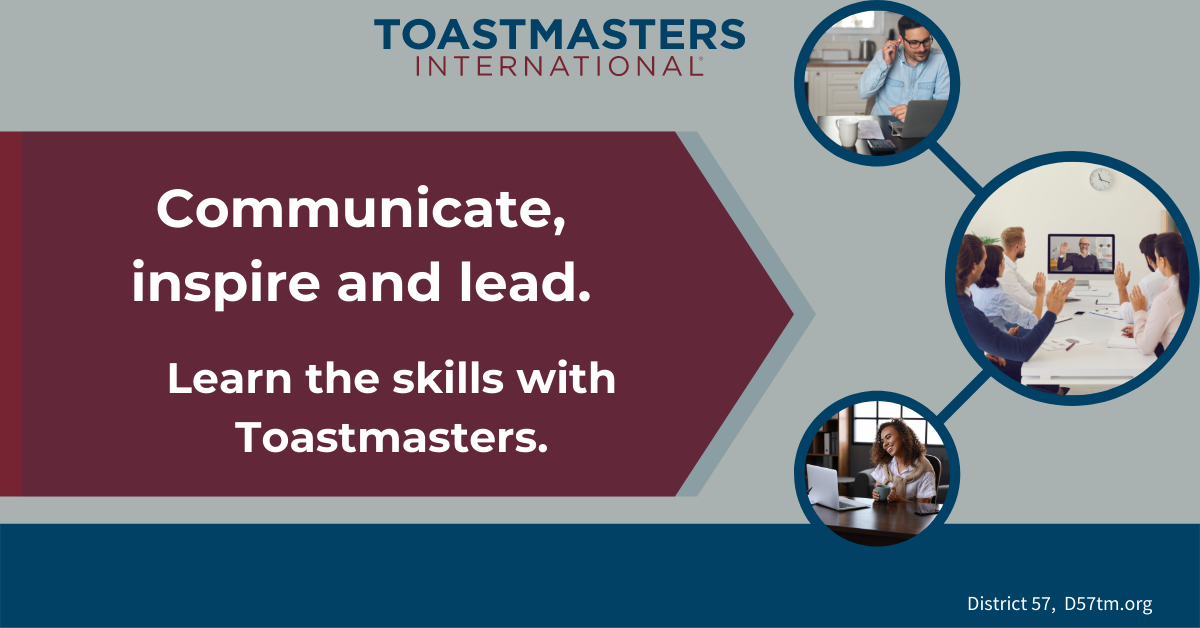 Find the confidence by visiting our club, (Club name)
Contact us at (email/URL)  to learn more.
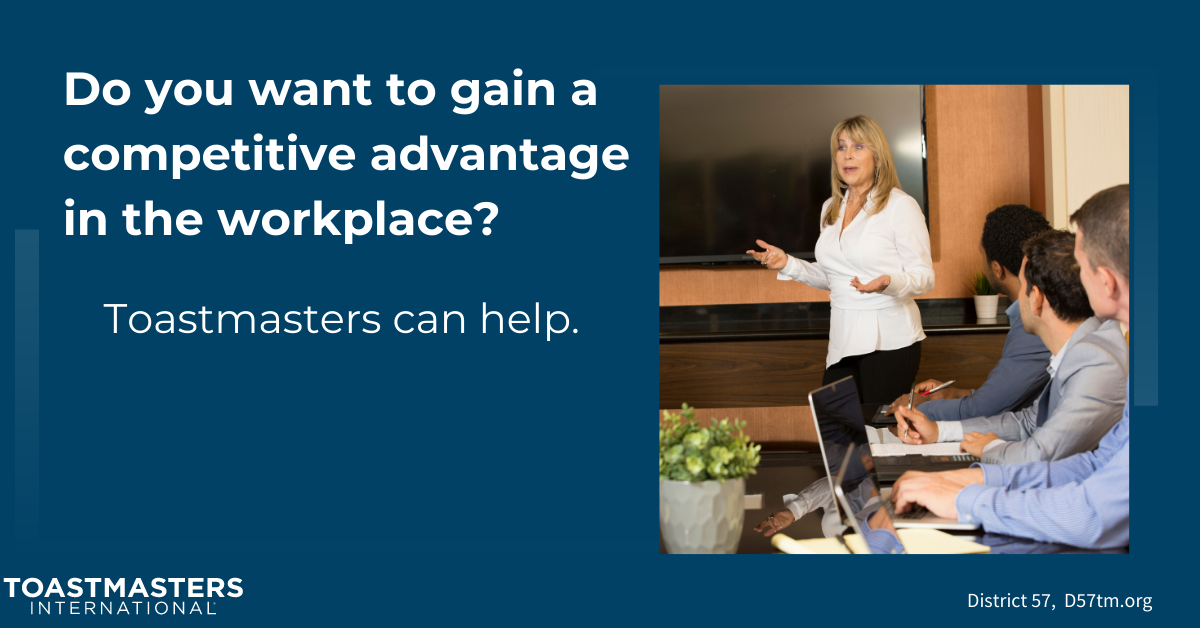 Find the confidence by visiting our club, (Club name)
Contact us at (email/URL)  to learn more.
Find the confidence by visiting our club, (CLUB NAME)
Contact us at (Email ) to learn more.
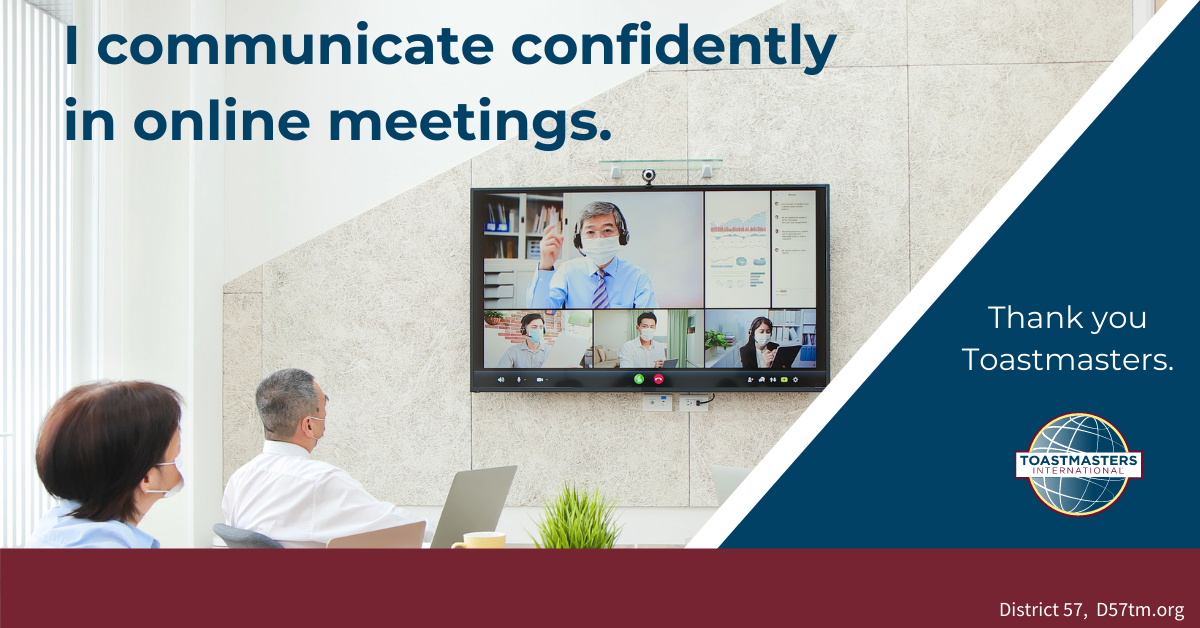 Find the confidence by visiting our club, (Club name)
Contact us at (email/URL)  to learn more.
Find the confidence by visiting our club, (CLUB NAME)
Contact us at (Email ) to learn more.
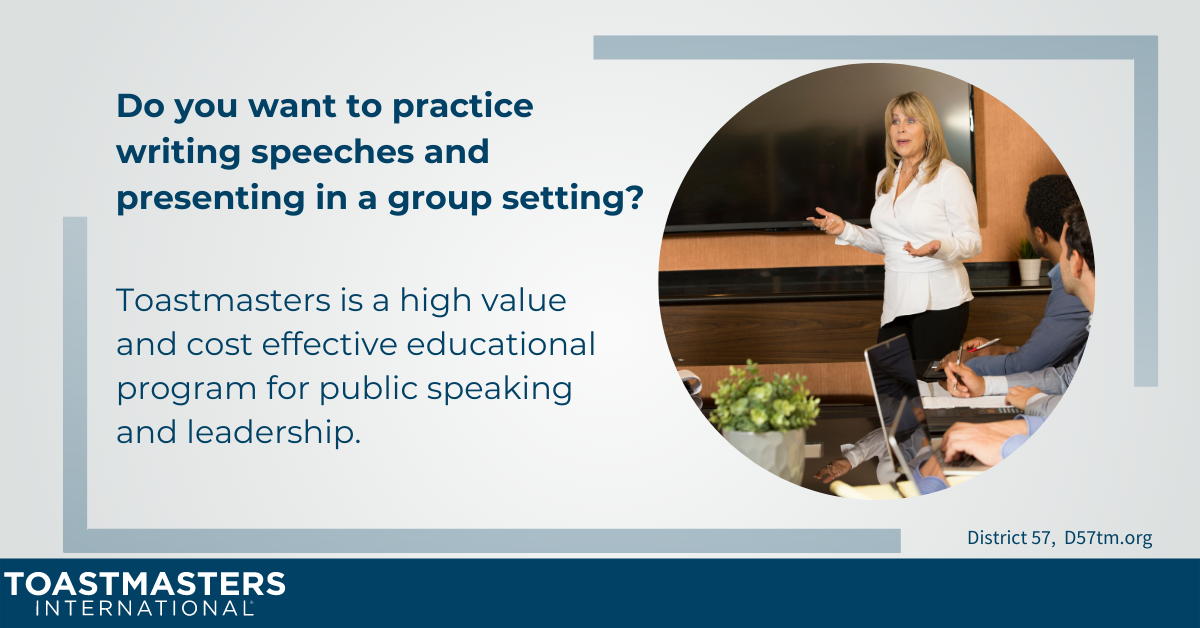 Find the confidence by visiting our club, (CLUB NAME)
Contact us at (Email ) to learn more.
Find the confidence by visiting our club, (Club name)
Contact us at (email/URL)  to learn more.
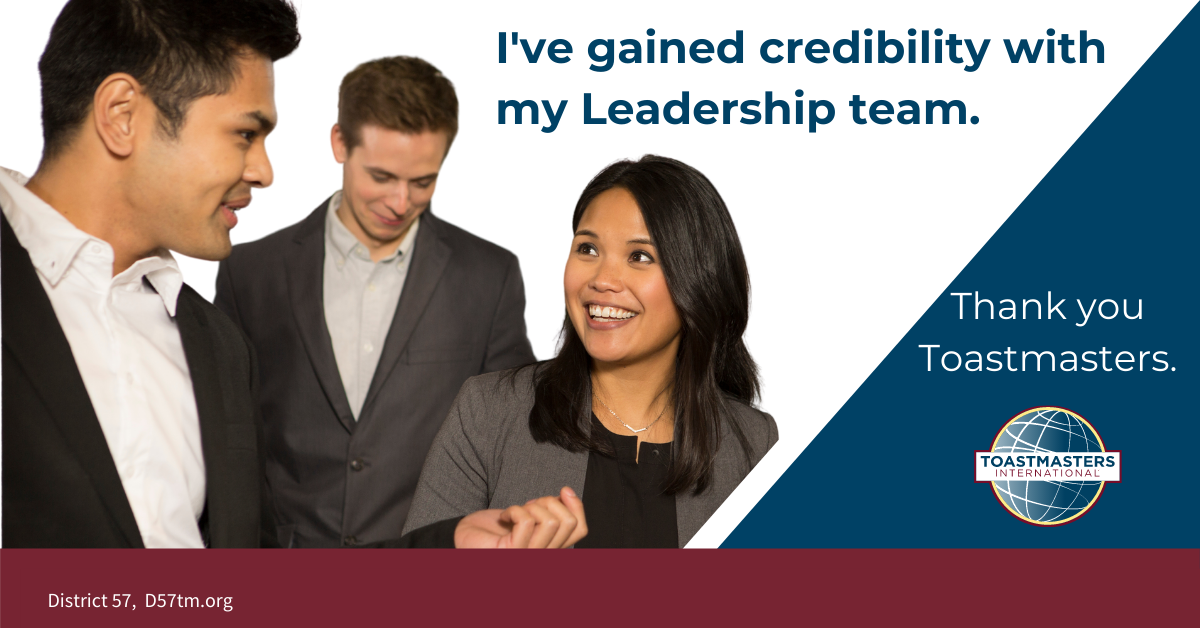 Find the confidence by visiting our club, (CLUB NAME)
Contact us at (Email ) to learn more.
Find the confidence by visiting our club, (Club name)
Contact us at (email/URL)  to learn more.
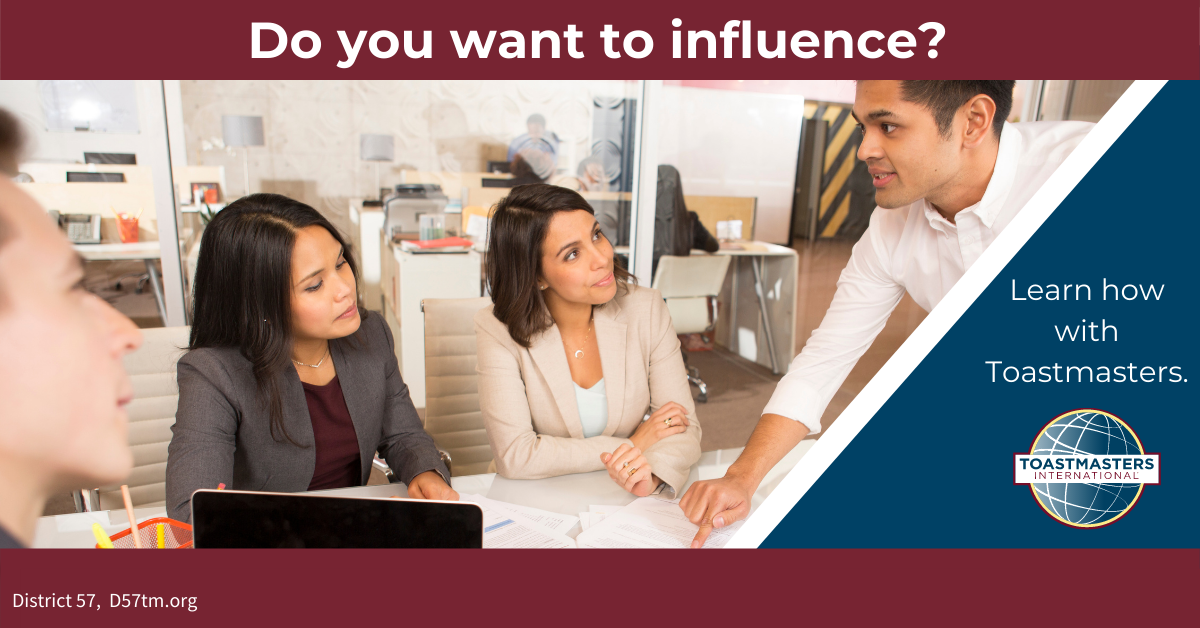 Find the confidence by visiting our club, (CLUB NAME)
Contact us at (Email ) to learn more.
Find the confidence by visiting our club, (Club name)
Contact us at (email/URL)  to learn more.
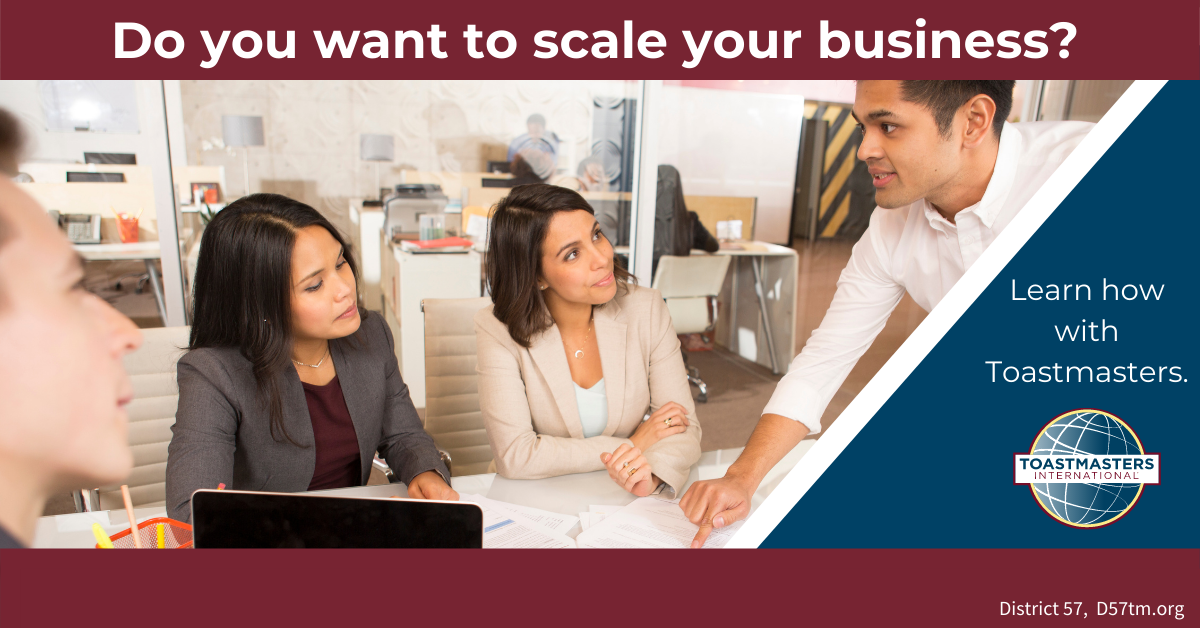 Find the confidence by visiting our club, (Club name)
Contact us at (email/URL)  to learn more.
Find the confidence by visiting our club, (CLUB NAME)
Contact us at (Email ) to learn more.
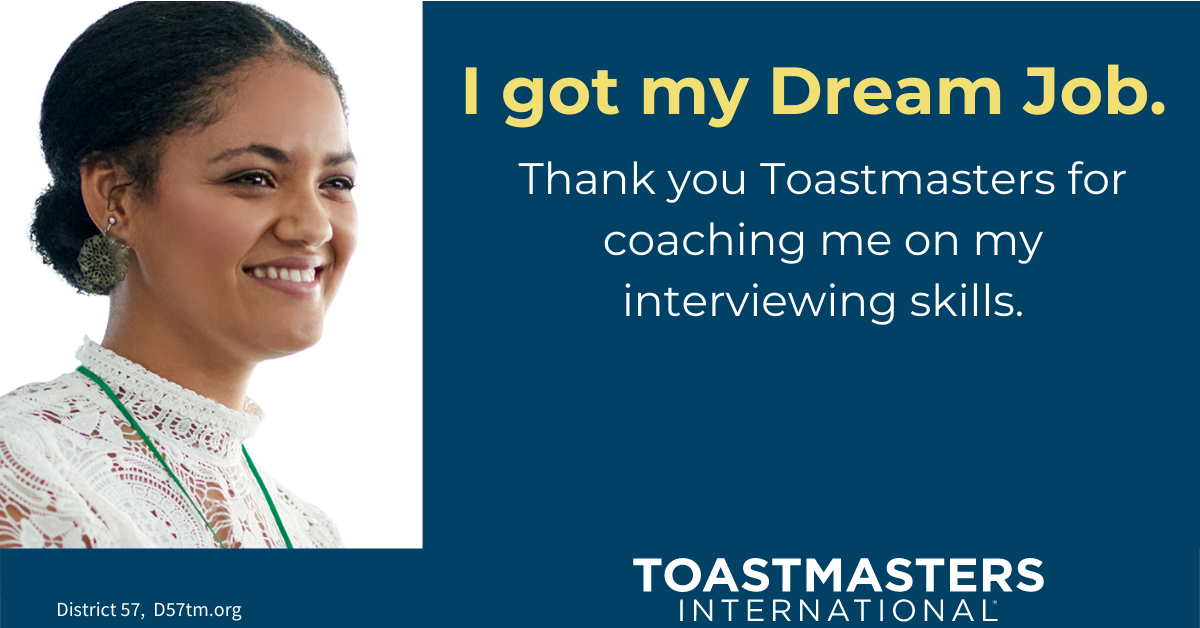 Find the confidence by visiting our club, (Club name)
Contact us at (email/URL)  to learn more.
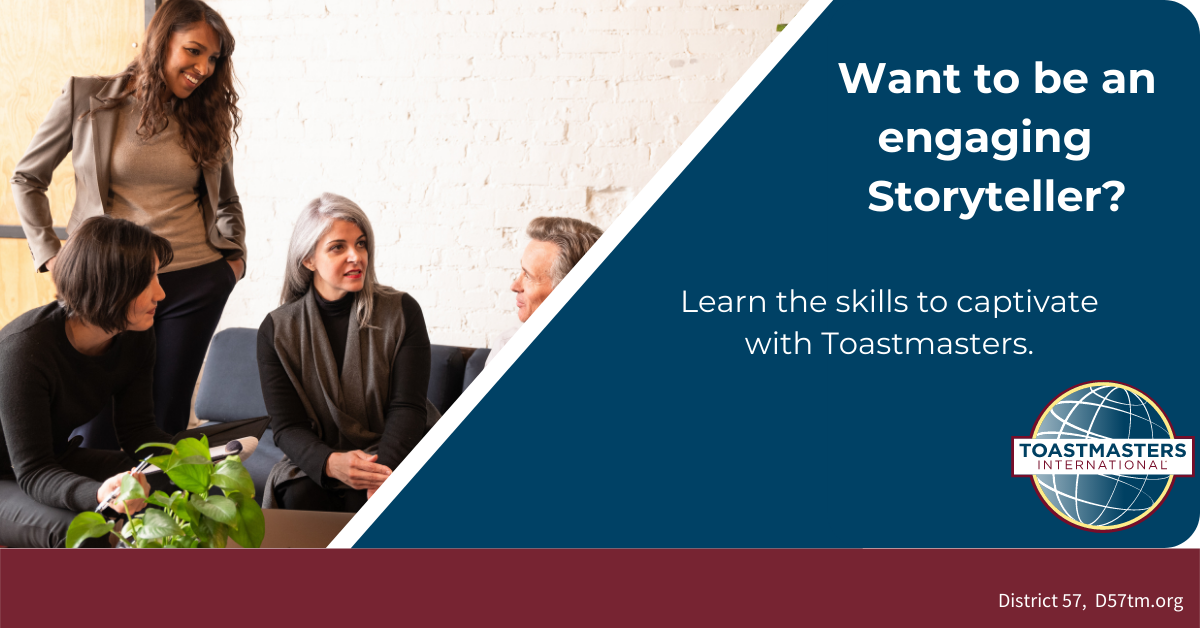 Find the confidence by visiting our club, (Club name)
Contact us at (email/URL)  to learn more.
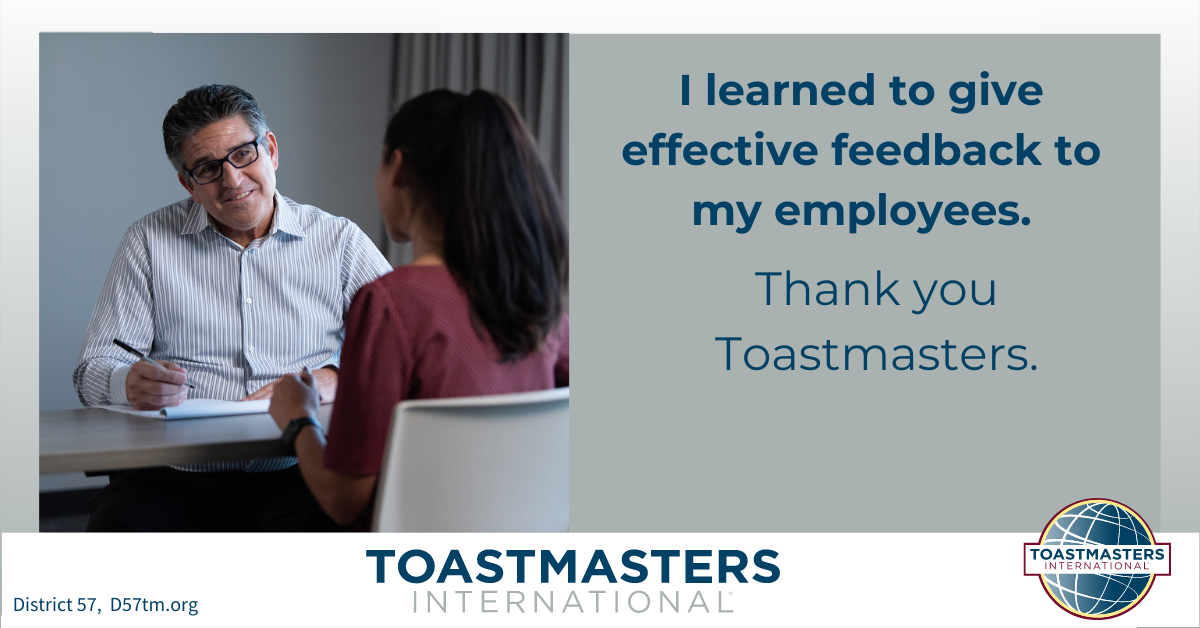 Find the confidence by visiting our club, (Club name)
Contact us at (email/URL)  to learn more.
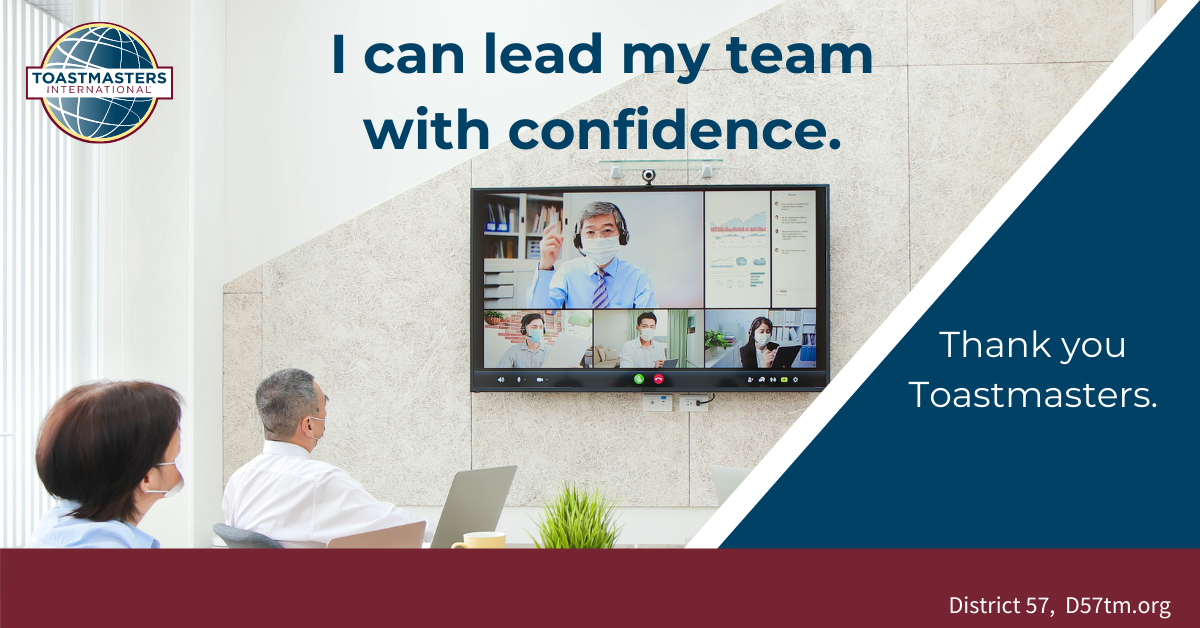 Find the confidence by visiting our club, (Club name)
Contact us at (email/URL)  to learn more.
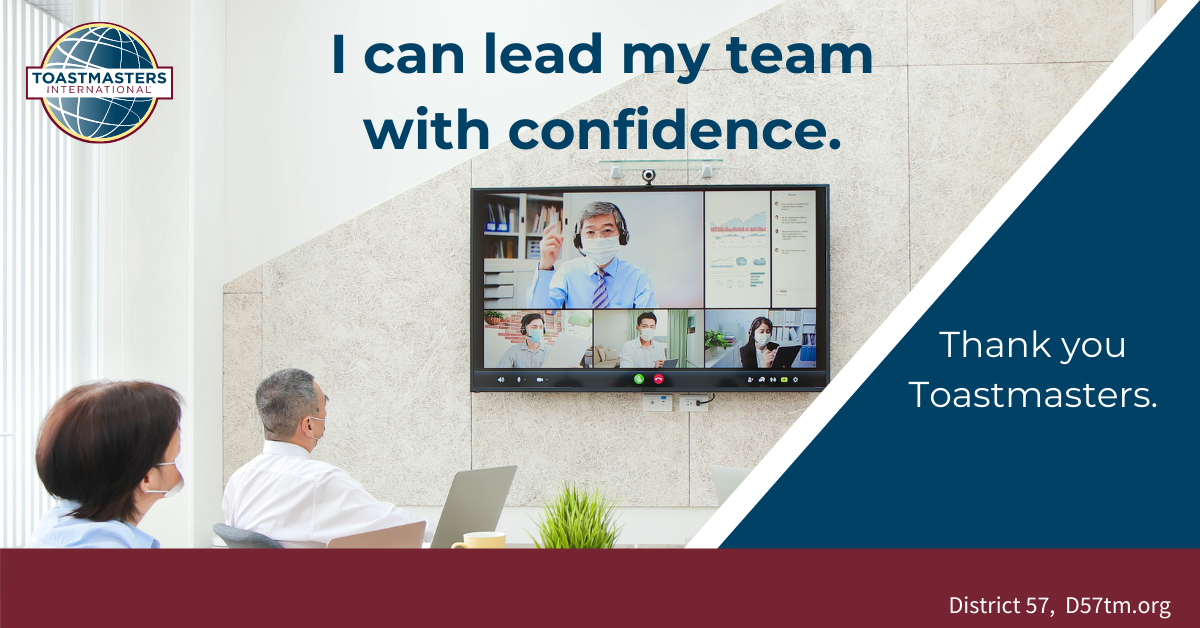 Find the confidence by visiting our club, (Club name)
Contact us at (email/URL)  to learn more.
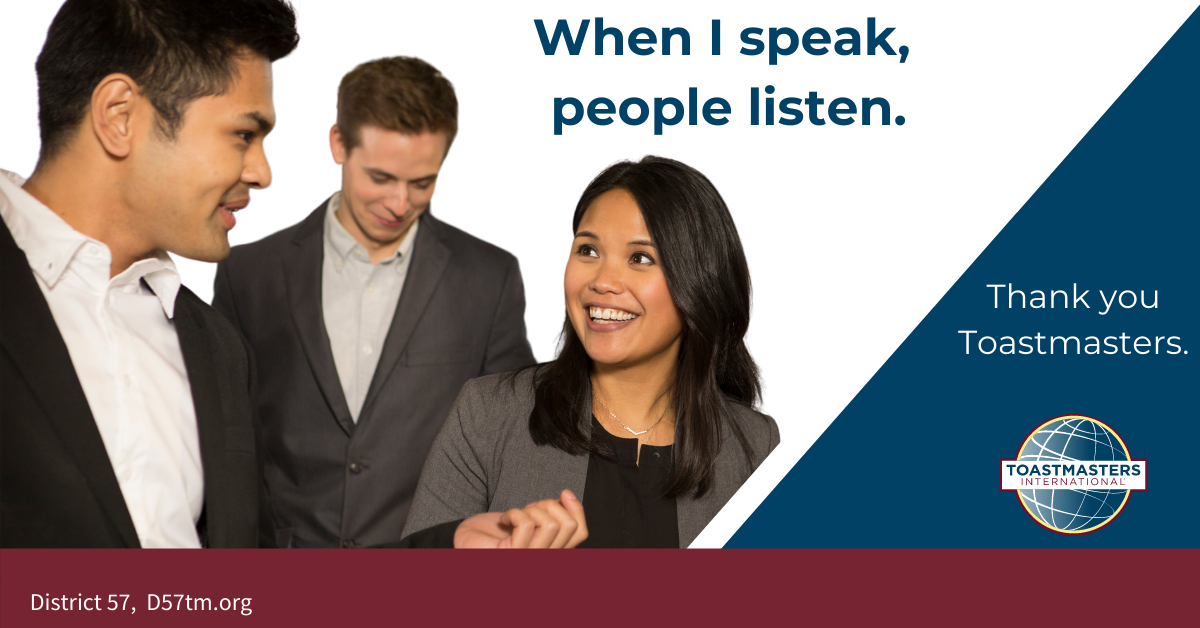 Find the confidence by visiting our club, (Club name)
Contact us at (email/URL)  to learn more.
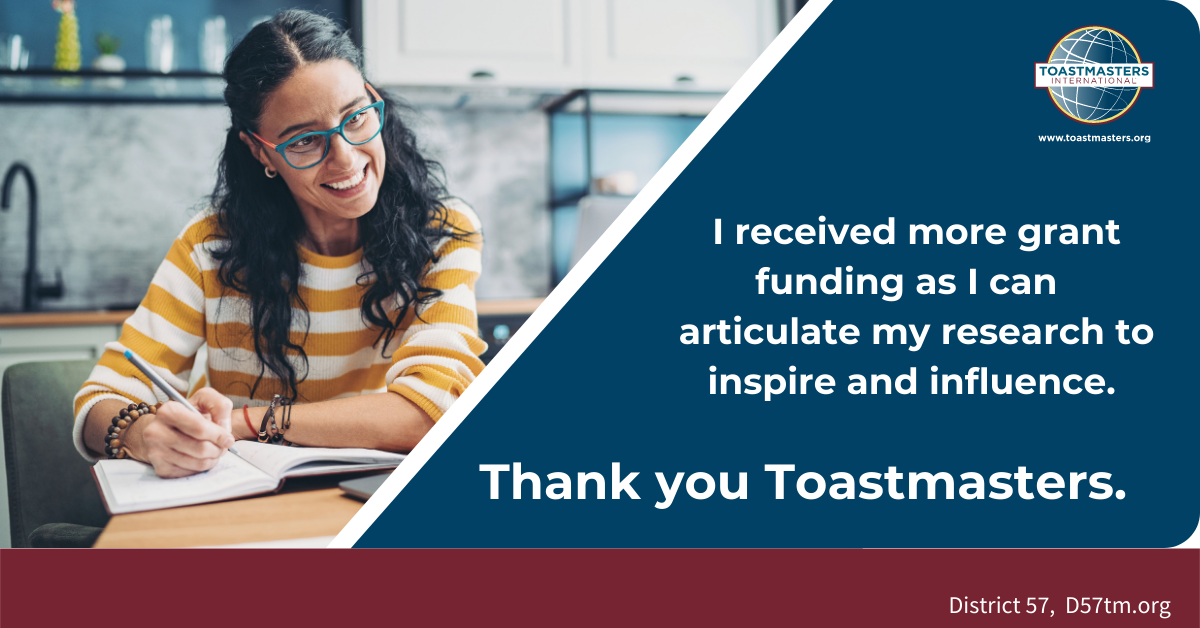 Find the confidence by visiting our club, (Club name)
Contact us at (email/URL)  to learn more.
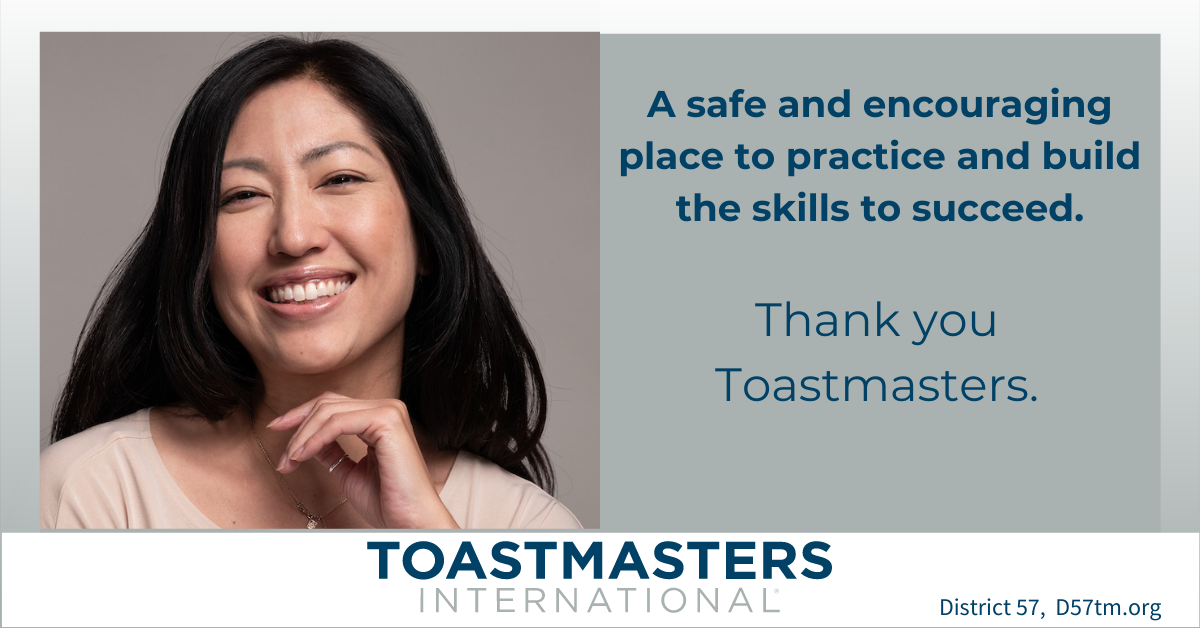 Find the confidence by visiting our club, (Club name)
Contact us at (email/URL)  to learn more.
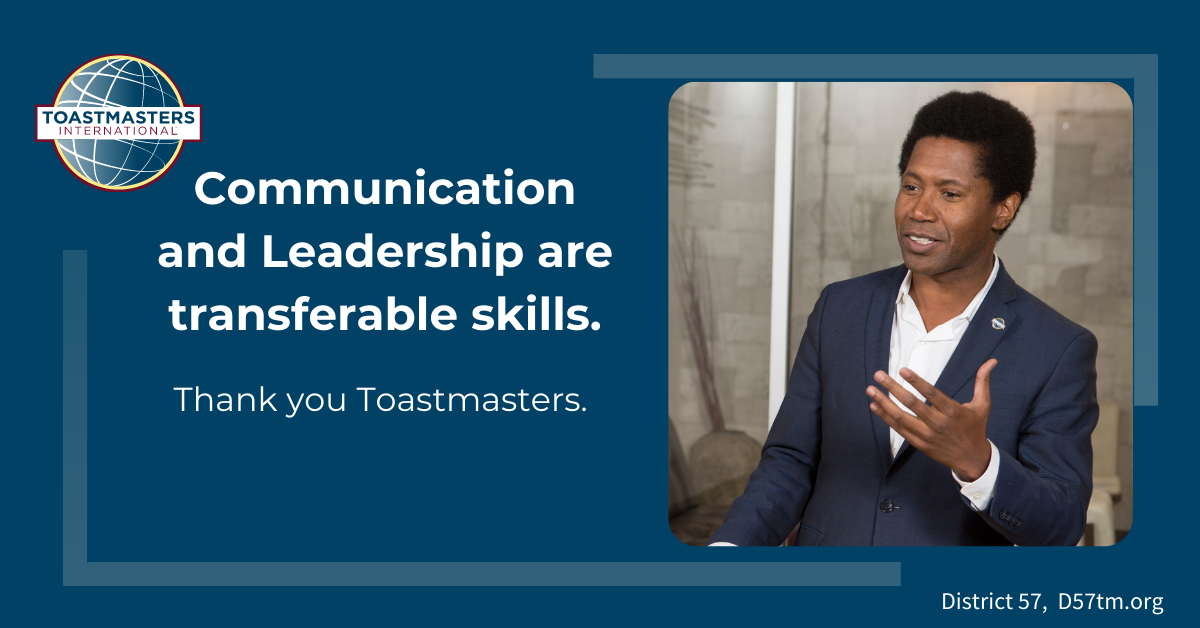 Find the confidence by visiting our club, (Club name)
Contact us at (email/URL)  to learn more.
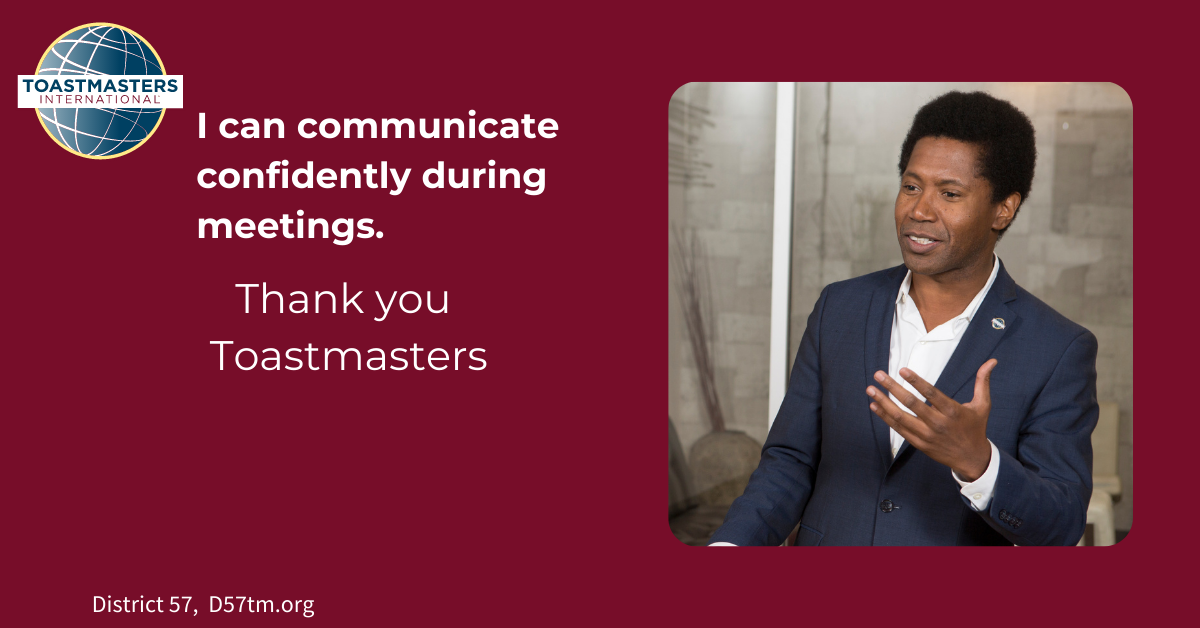 Find the confidence by visiting our club, (Club name)
Contact us at (email/URL)  to learn more.
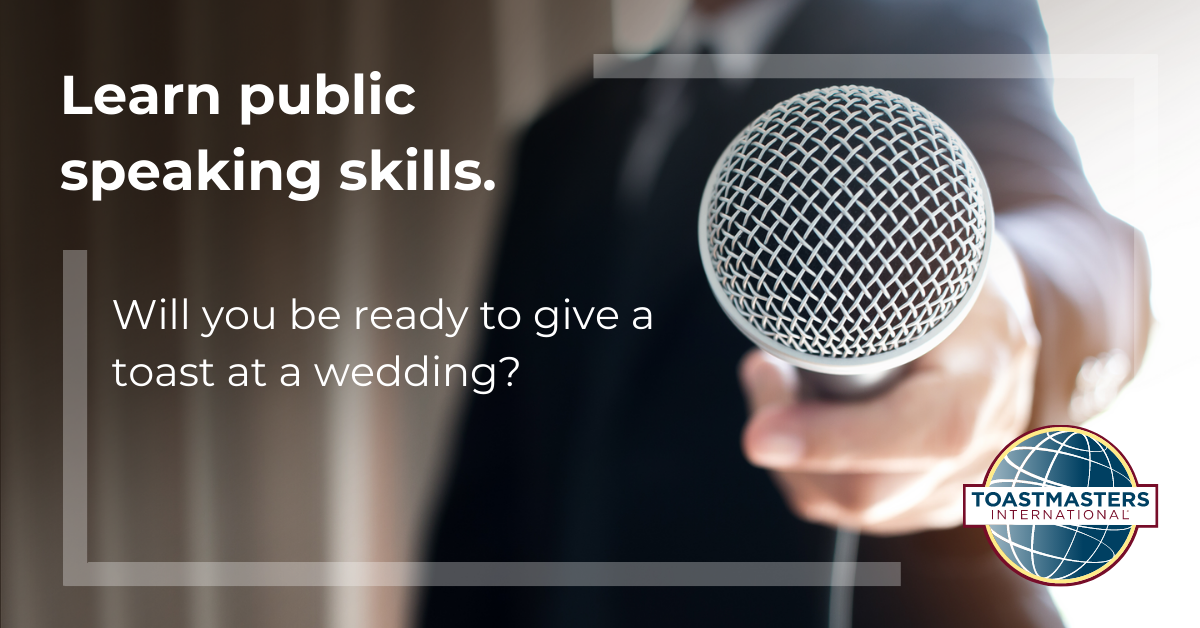 Learn more by visiting our club, (CLUB NAME)
Contact us at (Emal ) to learn more.
Find the confidence by visiting our club, (Club name)
Contact us at (email/URL)  to learn more.
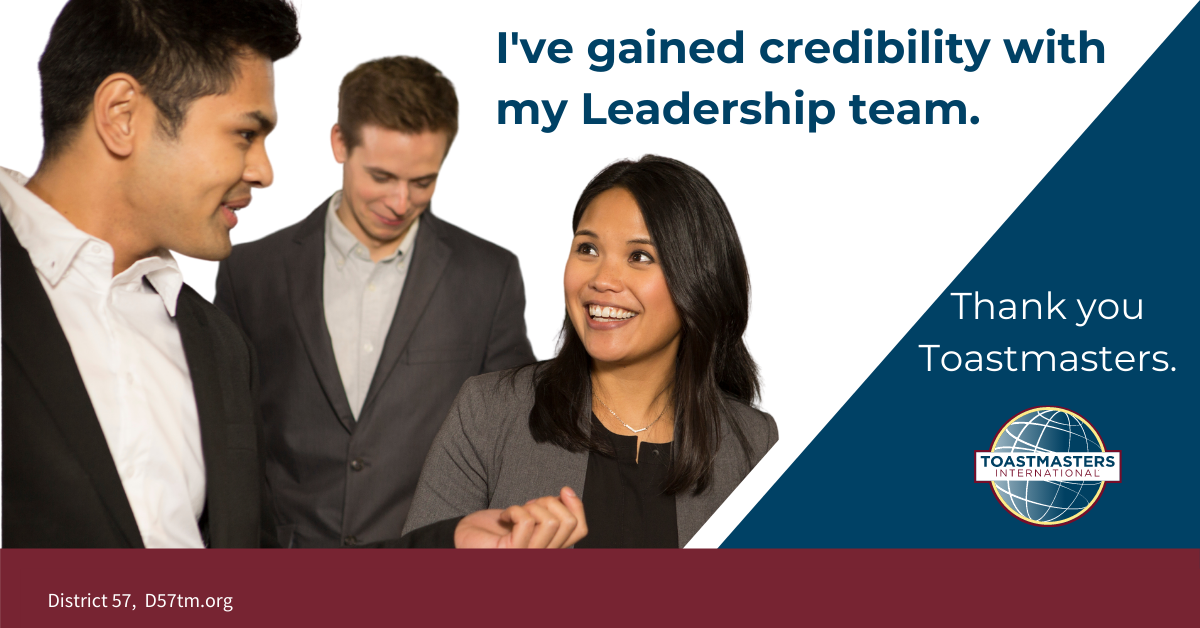 Learn more by visiting our club, (CLUB NAME)
Contact us at (Email ) to learn more.
Find the confidence by visiting our club, (Club name)
Contact us at (email/URL)  to learn more.